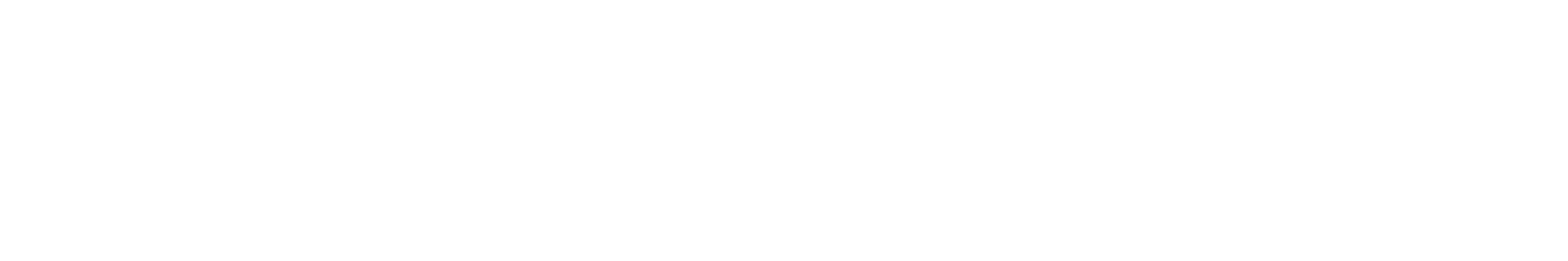 Homefinding Guide
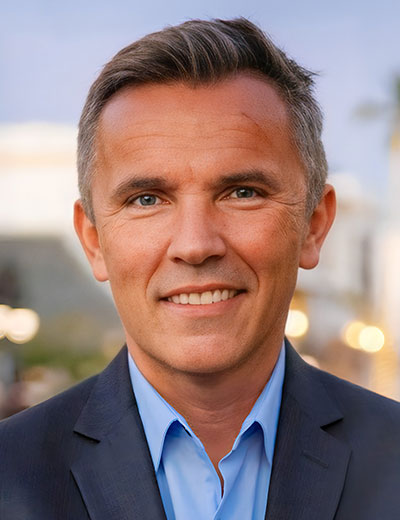 Nick Sadowski
Berkshire Hathaway HomeServices
Florida Realty  |  Hello Gulf Team

621 5th Ave South
Naples, FL 34102
(239) 378-0300
nick@hellogulf.com
www.hellogulf.com
Menu
Your Needs Come First
The Homefinding Process
Financing Your Home Purchase
Who We Are
[Speaker Notes: Hyperlinks have been created for this presentation. Each section listed on the Menu slide will directly link you to that section of the Homeselling Proposal, making the presentation interactive and flexible. 
View the slide in Presentation view to make the hyperlinks functional. Simply move your mouse over each section. The cursor will be replaced by a hand indicating  a hyperlink exists. Simply click on the section you want to navigate. The hyperlink will take you to the section divider slide within the presentation.]
Your Needs Come First
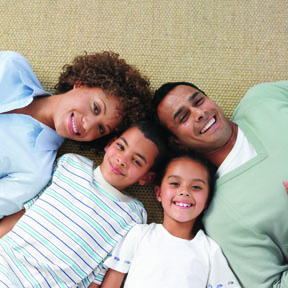 Your Needs Come First
Finding and buying the right home is a highly personalized process, and it all begins by identifying your needs.

The values, interests and priorities you want this move to support

The features you are looking for in a home

How a neighborhood can best match your needs and lifestyle

How the homefinding process will need to be tailored to fit your plans

The support you expect to receive from me
The Homefinding Process
Look Ahead to the Homefinding Process
The following questions will help identify how finding and buying a home can be an enjoyable experience for you.

What is your timeframe?
Who will be included in the homefinding and buying decisions?
Thinking of previous homefinding experiences, what were the most positive features of those experiences?
Were there any unpleasant features of your previous homefinding experiences that you hope to avoid this time?
What are your expectations of me as your real estate professional?
What specific services and support do you expect?
Defining Your Ideal Home
The property you buy will be much more than a house; it will be your home. The following questions will help me find your ideal home:
How many people will be living in your household?
What would you consider a comfortable commute?
What are the most important activities for the members of your household?
What is something you disliked about the house or area where you lived previously?
What are one or more features you liked most about homes you’ve lived in previously?
What are the most “must have” features of your ideal home and neighborhood?
Homefinding Process
Selling a house typically includes many of the following elements. I will be your resource and guide every step of the way.
Initial Consultation
Finding the Right Home
Obtaining Financing
Preparing an Offer
Reaching Agreement with Seller
Completing the Settlement Process
[Speaker Notes: How to use this page
Sellers are often unfamiliar with the complex sequence of events involved in a successful home sale, and they may be unaware of how hard you have to work for them to make that sale happen. With this page you can walk the sellers through the steps of a typical transaction, and at the same time educate them about the many responsibilities you will fulfill as their real estate representative.
You do not need to discuss every detail of the homeselling process in depth at this time. The important thing is to listen for the sellers’ questions and concerns, and adjust your presentation accordingly. This slide is animated.  Click to reveal discussion points on each section.
Suggested presentation points
• “I’d like to take a quick look at the steps involved in marketing a property and bringing a transaction to a successful conclusion.”
• “Even though you have sold homes before, it can still seem to be a confusing process. This chart gives a brief review of the steps to a successful sale.”
• “Selling a house can be a complex process, and I want it to be as stress-free as possible for you. The main thing to understand is that I will be with you every step of the way to see that this process flows just as smoothly as possible.”
• “It may seem a little overwhelming right now, but we’ll just take it a step at a time. I’ll always explain what’s going on, answer your questions and clarify what your choices are.”
• “It will be my responsibility to handle many of these details and keep the process moving with a minimum of inconvenience to you.”
• “Do you have any questions about the homeselling process?”]
Your Single Source for Property Information
I have access to virtually every property for sale in this market, regardless of whether or not it is being offered by a Berkshire Hathaway HomeServices real estate sales professional, and will show you the homes that best match your requirements including: 

All homes marketed by our network members
All properties listed by other brokers through the Multiple Listing Services (MLS)
Properties not on the open market yet
Many properties offered by “For Sale by Owner”
Properties advertised in newspapers or buyers’ guide
Properties advertised on the Internet
Open houses
Properties displaying “For Sale” signs
How to Look at Homes
Discovering the right home should be an exciting event. As a Berkshire Hathaway HomeServices Florida Realty sales professional, my commitment is to make your home search as stress-free as possible. 

Identifying up-front what is affordable
I will select only those properties that most closely meet your unique needs and interests
We will schedule time to look at homes and neighborhoods
If the seller or their real estate professional is at the property when we are there, it would be best for you to limit your conversation with them
You can use the Homefinding Worksheets I give you to evaluate each property
To help me find the right home for you, I will ask you to tell me your thoughts about each property you see – the positives and negatives
We will continue to assess your needs and buying criteria
Submitting An Offer
Once you have found the right property, the next step is to make the offer to the seller.

Determine the price you want to offer

Decide on financing

Decide on other issues that are important to you such as:
Items of personal property you want included
Home Service Plan, inspections, repairs, lien search, etc.
Closing date and possession

I will present your offer and negotiate with the seller through their sales professional for your best interests

Once you have reached an agreement with the seller, you will have a firm contract to purchase the home
Important Ways to Protect Your Interests
There are several ways to help support a trouble-free home purchase:

A written property disclosure statement from the seller will reveal any problems with the house and the surrounding area that you need to know about

Professional inspections can reveal structural, roof, termite and other problems with the property that the seller will need to remedy

A home service plan can give you peace of mind by providing repair-or-replace coverage of major home operating systems and appliances

A preliminary title report informs you of any problems with the property’s title and a policy of title insurance protects your rights to the property

A walk-through before closing will allow you to make sure all required work has been taken care of and that the property is ready to become yours
Completing Your Home Purchase
It can take 15-90 days to complete all the steps involved in a home sale, depending on the complexity of the transactions. I will work closely with everyone involved in the transaction to help ensure that it moves ahead as smoothly as possible.

Explain to you in detail all the steps that will occur and answer your questions

Work with the seller’s broker to see that they fulfill their responsibilities under the contract

Stay in touch with the settlement officer, title officer, lender and others to help coordinate their activities and to help keep the transaction moving forward

Communicate with you on a regular basis so that you can stay informed and as worry-free as possible
Financing Your Home Purchase
Financing Your Home Purchase
If you need to obtain a home loan (mortgage) to complete the purchase, I will assist you in the process.

Being pre-approved can put you in a stronger negotiating position and can save time in the loan approval process

I can put you in touch with experienced home mortgage consultants through our relationship with [your preferred lender]

Various financing options may be available to you, including
Fixed rate mortgage
Adjustable Rate Mortgage (ARM)
Government-Assisted (FHA or VA) Financing
Seller-assisted financing

You can expect the lender to ask for standard information regarding your income, expenses and obligations
Loan Application Checklist
The following information is typically needed when applying for a mortgage.

Purchase contract and property information
Personal information
Employment history and income
Assets
Liabilities and debts
Fees
Who We Are
How I can Help You
I will apply my knowledge and expertise to help you find the right home. Here is what you can expect from me:

I will work with you at every stage of the homefinding process, from the initial selection of properties to view, through the presentation of a purchase offer, to obtaining financing and the completion of the transaction.

We will want to agree to a system of regular communication so that you can be kept informed at all times.

I will give you reliable information and solid advice so that you can make informed decisions.

It is my hope that you will be so pleased with my service that you will turn to me for advice on your future real estate needs.
My Credentials
With almost three decades of marketing experience, I am a leader in creating effective marketing strategies for my customers. My extensive knowledge of the advertising business is unparalleled, helping clients achieve desired transaction goals. 

My marketing and advertising career began in 1997 in Manhattan, where I worked for BPC and Conde Nast. Within a few years, I opened my own Advertising Agency, specializing in branding and advertising for builders and the construction industry. My New Jersey Institute of Technology Applied Mathematics background helps me crunch the numbers for practical transactional knowledge.

My passion for Real Estate in Southwest Florida led me to Berkshire Hathaway Home Service; here, with his veteran real estate colleagues, my skills serve the brokerage and its customers.
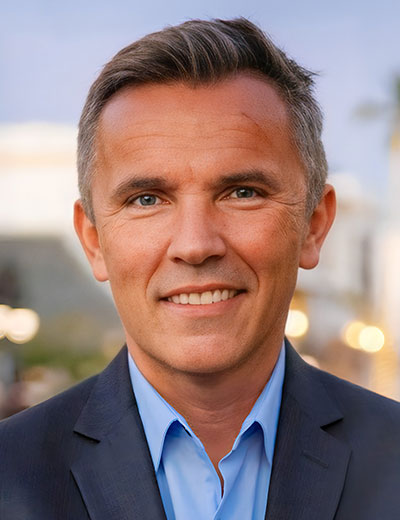 I am ready to help you find your next home!
About My Company
A rich heritage, a strong local presence, and a connection to the community.
What distinguishes Berkshire Hathaway HomeServices Florida Realtyfrom others?
Berkshire Hathaway HomeServices Florida Realty serves 21 counties throughout Florida with 40 locations and approximately 1,650 sales professionals. The full-service brokerage company, founded in 1999, is part of HomeServices of America, the nation’s premier provider of homeownership services.  The company is a franchise member of the Berkshire Hathaway HomeServices’ network, one of the few organizations entrusted to use the world-renowned Berkshire Hathaway name. 

The company offers residential and commercial services as well as seasonal rentals, property management, REO & Foreclosures, corporate relocations, referral services, title, financing, home warranty plans, and personal concierge services. Berkshire Hathaway HomeServices Florida Realty ranks in the Top 10 in the network of over 50,000 Sales Professionals, 1,500 offices throughout 47 states. The company is the overall No. 1 fundraiser for The Sunshine Kids Foundation, having generated more than $3.7 million.
Berkshire Hathaway HomeServices
What Berkshire Hathaway HomeServices can do more to meet yourhome buying needs:
Reputation
Commitment to Customer Service
Advanced Technology 
Network Strength
High Standards
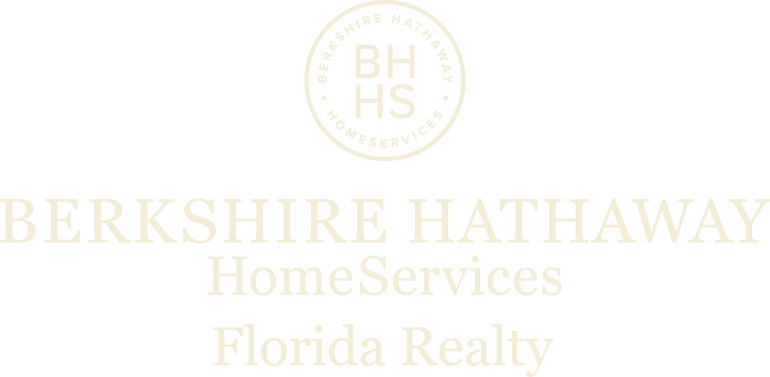 © 2020 BHH Affiliates, LLC. An independently operated subsidiary of HomeServices of America, Inc., a Berkshire Hathaway affiliate, and a franchisee of BHH Affiliates, LLC. Berkshire Hathaway HomeServices and the Berkshire Hathaway HomeServices symbol are registered service marks of HomeServices of America, Inc. ® Equal Housing Opportunity.